Q: How do the interpretations differ? (4 marks)
Look at the CONTENT of the source. 
Find 2 differences.
Support the differences with QUOTES.
Explain how they are different!
22 lines of writing at most!
5mins of writing
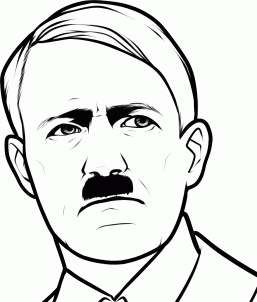 Q: WHY do the interpretations differ? (4 marks)
Look at the CONTEXT of the source – who wrote it, when, why, who was the audience?
Find 2 differences.
Support the differences with QUOTES.
Explain how they are different!
22 lines of writing at most!
5mins of writing
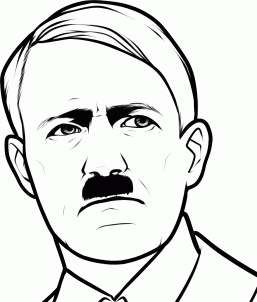 Q: How CONVINCING are these interpretations? (8 marks)
Replace the word “convincing” with ACCURATE.
Remember – you are not looking at the provenance.
THINK: What historical facts can you use to support or challenge each author’s view? 
 PEEL paragraphs examining each interpretation in turn and a conclusion!
40 lines of writing at most!
10 mins of writing
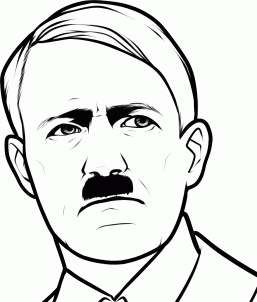 Q: Describe.... (4 marks)
2 PEE paragraphs each describing an aspect of the event/person/policy.
Can also be 1 REALLY detailed paragraph discussing 2 aspects
Make sure you include a specific example for each!
22 lines of writing at most!
5mins of writing
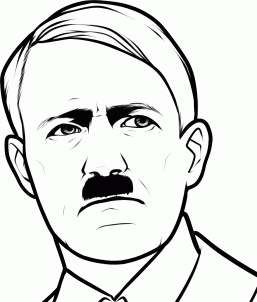 Q: In what ways.....? (8 marks)
You have to explain how a particular group of peopleexperienced changes due to events
So two PEEL paragraphs with detail and examples showing how the event changed the experience of the people/person named. 
For top marks consider how things were different over time. 
40 lines of writing at most!
10mins of writing
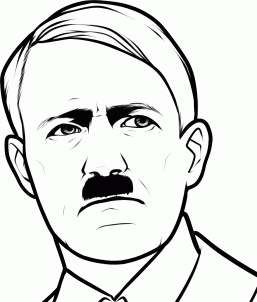 Q: Essay questions.... (12 marks)
Which of the following was the more important reason why……Explain your answer with reference to both bullet points (12 marks)

In this question you have to compare the two things named in the question (the bullet points) and come to a judgement about which is more important. 
So a balanced argument with a conclusion that does NOT sit on the fence!
60 lines of writing at most!
15 mins of writing
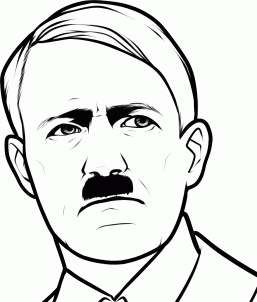 Q: This source supports X, how do you know (4 marks)
Make sure you focus on what it supports!
Look at the content of the source and use that to explain how it supports X.
Look at the provenance of the source and how it supports X.
22 lines of writing at most!
5mins of writing
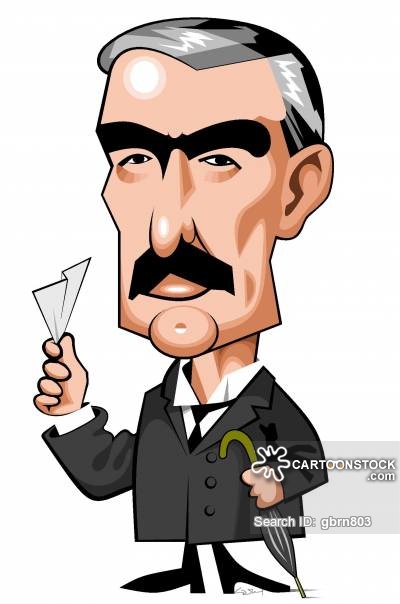 Q: How useful are these 2 sources to an historian studying...? (12 marks)
Look at source A first, then source B.
Assess what the message/point of each source is – does this make them useful?
Then look at the provenance of each source (who/what/when/why) – does this make is useful?
Make sure to include lots of own knowledge!
60 lines of writing at most!
15 mins of writing
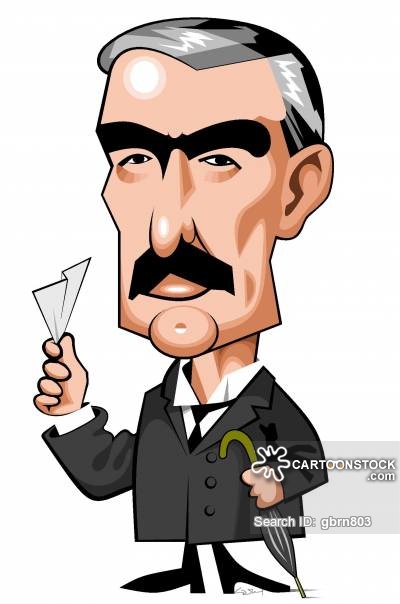 Q: Write an account of... (8 marks)
You will be given an event or a key development.
Within this named event you must identify 2 causes/events, and their consequences. 
You must explain each in a PEEL paragraph.
For top level – can you link these together?
40 lines of writing at most!
10mins of writing
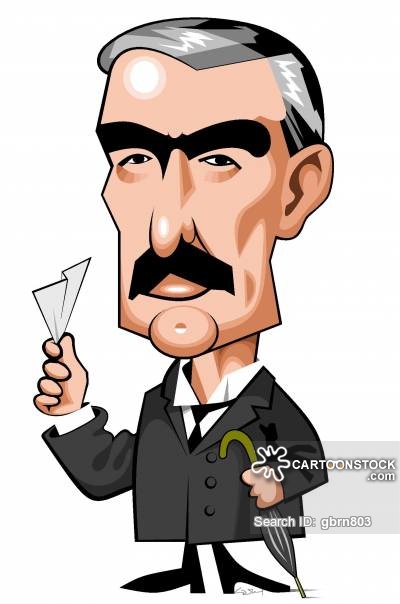 Q: How far do you agree... (16 marks + 4SPGST)
Do you agree with the statement? Why? How far do you agree? Address this first in a PEEL paragraph with a minimum of 2 pieces of evidence.
You must then do 2 more PEEL paragraphs addressing 2 more reasons s. Compare each of these to the statement.
Come to a conclusion where you do not sit on the fence!
80 lines of writing at most!
20mins of writing
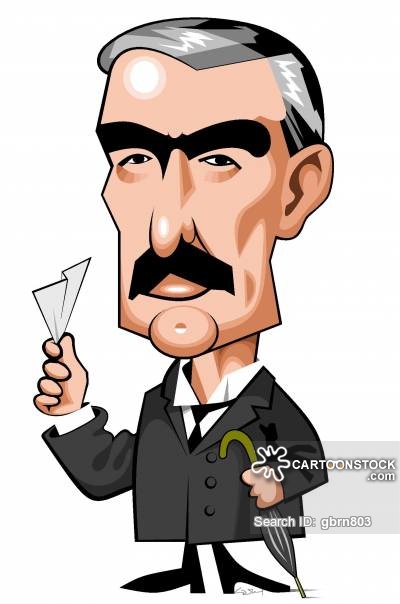 Q: How useful is this source to a historian studying... (8 marks)
CONTENT: what point is it making, what can you infer, does this make it useful.
PROVENANCE: who made it? When? Why? Look at the description!
CONTEXT: does it fit with your own understanding of the topic?
MAKE SURE YOU FOCUS ON THE Q ASKED!
40 lines of writing at most!
10mins of writing
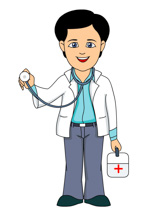 Q: Explain the significance of... (8 marks)
Significance means IMPACT made.
You must do 2 PEEL paragraphs looking at 2 aspects of significance.
For higher marks consider the impact at the time AND the impact in the longer term.
40 lines of writing at most!
10mins of writing
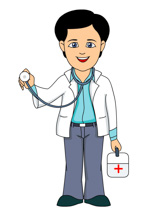 Q: In what ways are X and Y similar/different... (8 marks)
NOT balanced – only do similar OR different based on what is asked.
You must do at least 2 each in a PEEL paragraph.
Think about CAUSES, DEVELOPMENTS, CONSEQUENCES.
40 lines of writing at most!
10mins of writing
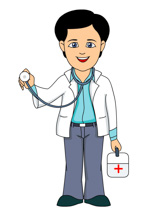 Q: Has X been the main factor in... (16 marks + 4 SPGST)
You MUST discuss the named factor in a PEEL paragraph. 
You MUST do 2 more PEEL paragraphs looking at 2 different factors.
In each PEEL you must include 2 specific examples explained in full.
You must come to a conclusion where you link and rank!
80 lines of writing at most!
20mins of writing
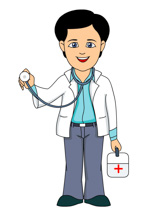 Q: How convincing is this interpretation? (8 marks)
Replace the word “convincing” with ACCURATE.
Remember – you are not looking at the provenance.
THINK: What historical facts can you use to support or challenge each author’s view? 
 2 PEEL paragraphs examining 2 arguments and a conclusion!
40 lines of writing at most!
10mins of writing
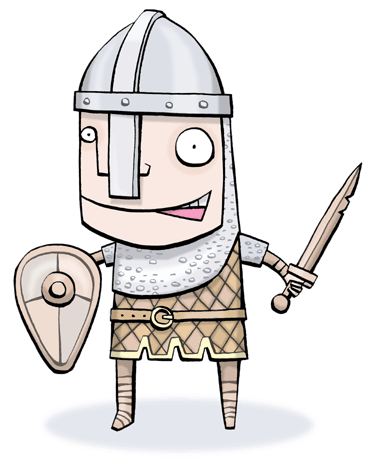 Q: Explain the importance of..... (8 marks)
IMPORTANCE means what impact did this/they make and what changes.
You must do 2 PEEL paragraphs looking at 2 reasons why they are/are not important.
For higher marks consider the impact at the time AND the impact in the longer term.
40 lines of writing at most!
10mins of writing
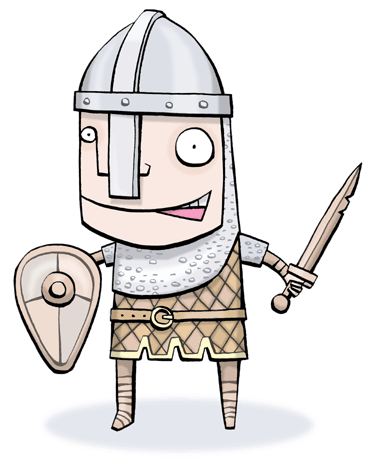 Q: Write an account of..... (8 marks)
You will be given an event or a key development.
Within this named event you must identify 2 causes/events, and their consequences. 
You must explain each in a PEEL paragraph.
For top level – can you link these together?
40 lines of writing at most!
10mins of writing
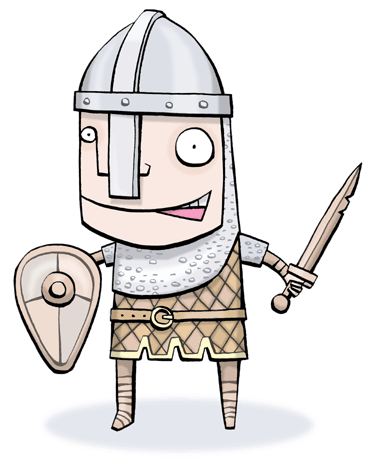